Building Your Self Confidence and Self Esteem
By Julianne Haddad, LMSW
HHS Social Worker
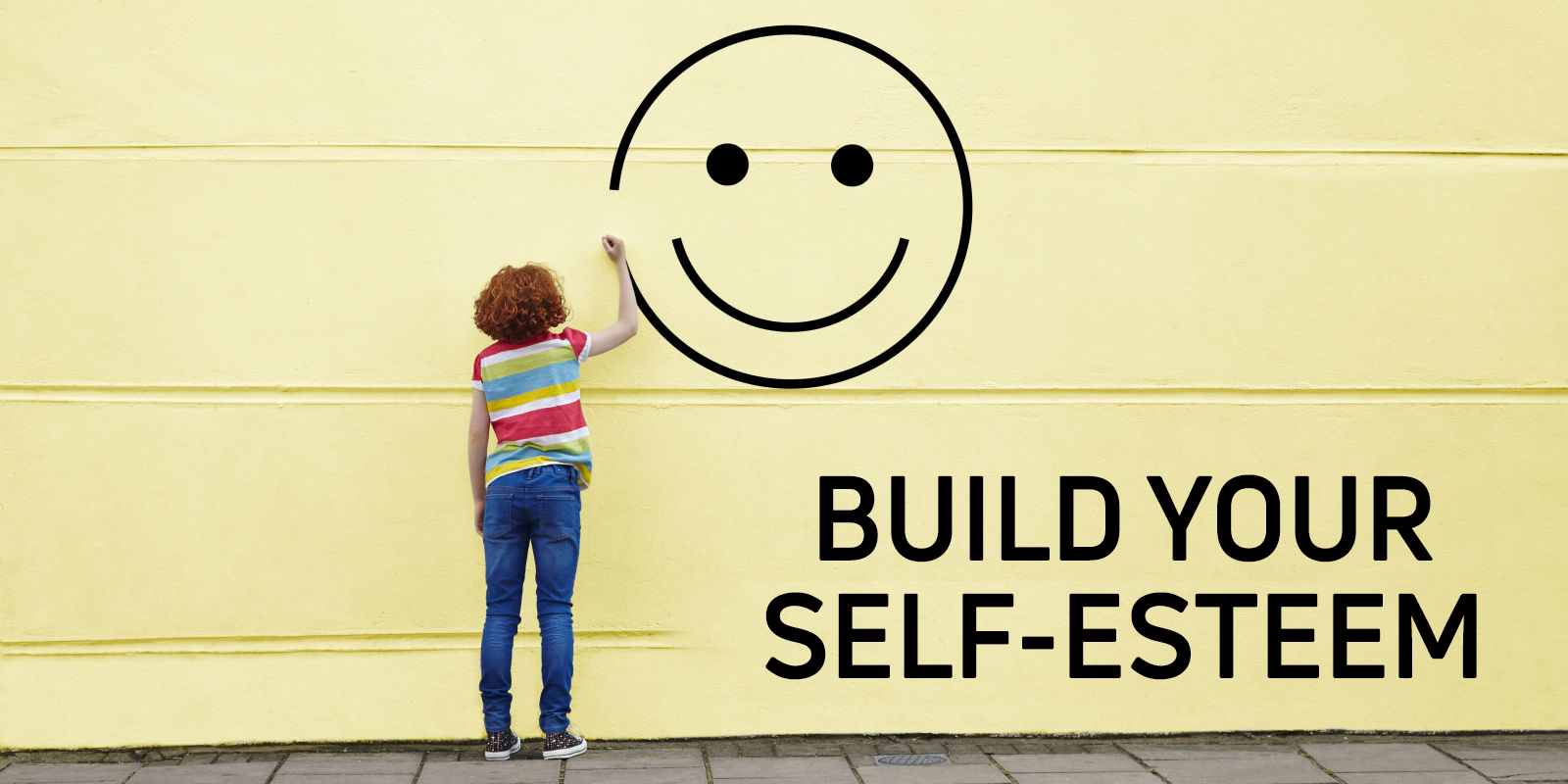 So what is self esteem?
Self esteem can be defined as an individuals overall evaluation of themselves, including feelings of general happiness and satisfaction. Self esteem encompasses beliefs, perceptions and emotions 
Self esteem can fluctuate, especially as a teenager
The people in your lives
The people in our lives can affect how we feel about ourselves. When they focus on what's good about us, we feel good about ourselves. When they are patient when we make mistakes, we learn to accept ourselves. When we have friends and get along, we feel liked
The voice in your head
The things you say to yourself play a big part in how you feel about yourself. Thinking, "I'm such a loser" or "I'll never make friends," hurts your self-esteem.
Learning to do things 
We feel good when we learn to read, add, draw, or build. Play a sport, play music, write an essay, ride a bike. Set the table, wash the car. Help a friend, walk the dog. Each thing you learn and do is a chance to feel good about yourself.
https://kidshealth.org/en/teens/self-esteem.html
Where does self esteem come from?
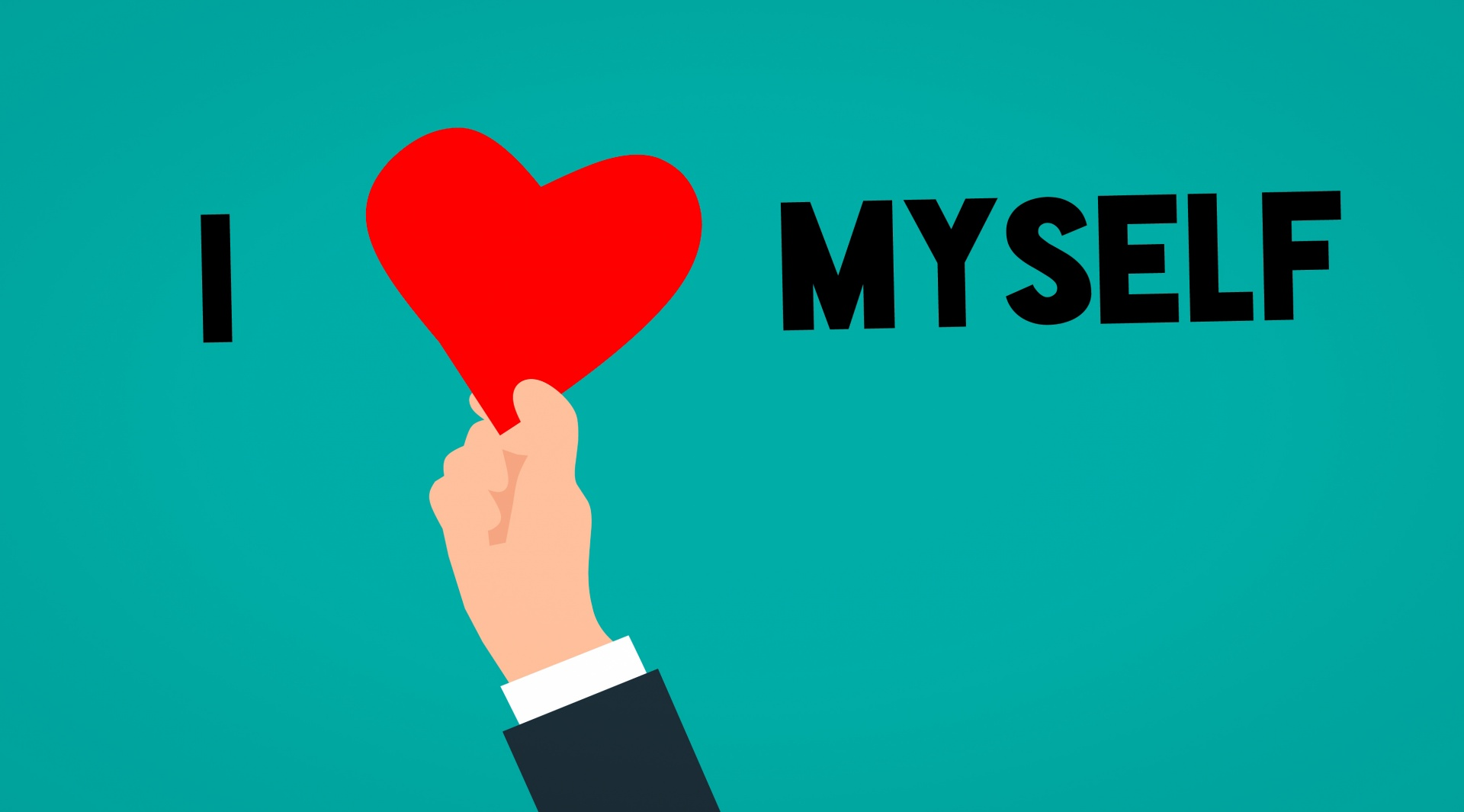 Why is it important to develop a healthy self esteem?
Have a positive view of life 
Feel capable, lovable, effective
Have confidence 
Try new things and take more chances
When someone has low self-esteem they tend to avoid situations where they think there’s risk of failure, embarrassment or making mistakes. These can involve school work, making friends, and trying new activities, which are all important parts of a healthy teenage life.
How can low self esteem affect you?
If the low self-esteem is not identified and treated, then it can lead to problems such as:
relationship troubles or difficulty making friends
negative moods such as feeling sad, anxious, ashamed or angry
low motivation
poor body image
earlier sexual activity
drinking alcohol and/or taking drugs to feel better
https://parents.au.reachout.com/common-concerns/everyday-issues/self-esteem-and-teenagers
How a person feels about themselves is a result of their experiences and how they deal with situations. The most common causes of low self-esteem in teenagers are:
unsupportive parents
friends who are bad influences
stressful life events such as divorce or moving houses
trauma or abuse
poor performance at school or unrealistic goals
mood disorders such as depression
anxiety
bullying or loneliness
ongoing medical issues
https://parents.au.reachout.com/common-concerns/everyday-issues/self-esteem-and-teenagers
What can cause low self esteem?
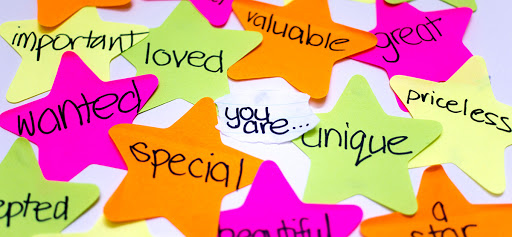 Tips to Build Self Esteem and Confidence
Positive affirmations are positive thoughts and statements that we tell ourselves to raise our self-esteem and boost our confidence.
1. The more I like myself, the more others will like me.
2. I am becoming better with each day.
3. I am happy to be here.
4. I have people who care about me and will help me if I need it.
5. I will ask for help if I need it.
6. I am always learning more about who I am and what matters to me.
7. I understand that my actions become habits so I will try to do the right thing.
8. I love and respect my family for all they do for me.
9. I am an intelligent being, but I don’t know everything.
10. I am proud to represent the values that matter to me and my community.
11. I love myself.
12. I feel lucky to have the opportunities that I do.
https://blog.mindvalley.com/affirmations-for-teens/
Say Positive Affirmations to Yourself
Let negative people go
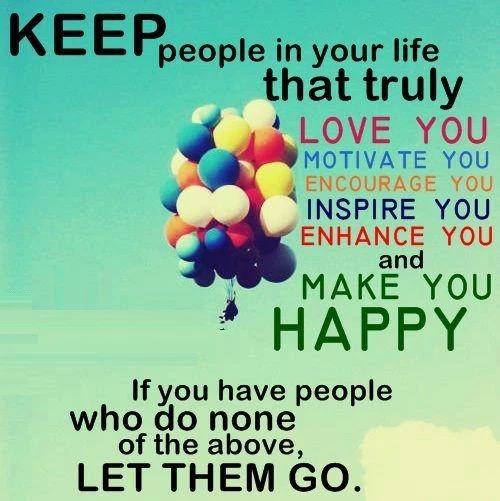 If there are people in your life who are negative--who have nothing positive to say or who put you down or take advantage of you--do the smart thing and let them go. The only way to find your self-esteem is to surround yourself with supportive positive people who admire you and value you.



https://www.inc.com/lolly-daskal/19-simple-ways-to-boost-your-self-esteem-quickly.html
Face a Fear
Working towards something you are scared of doing or don’t believe you can do helps improve your self esteem once you accomplish that thing you are scared of doing
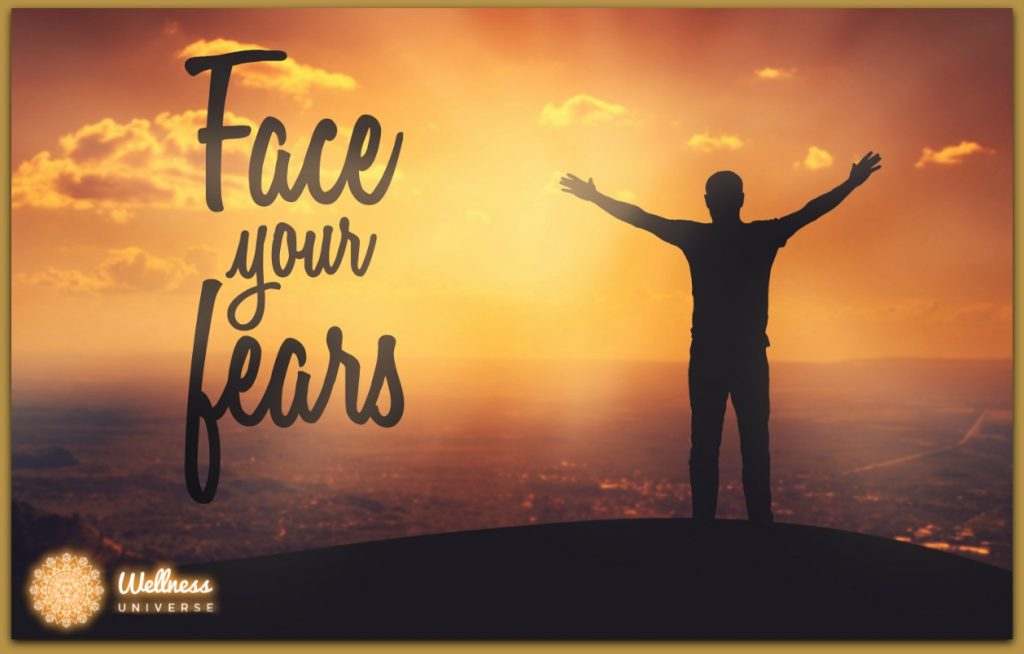 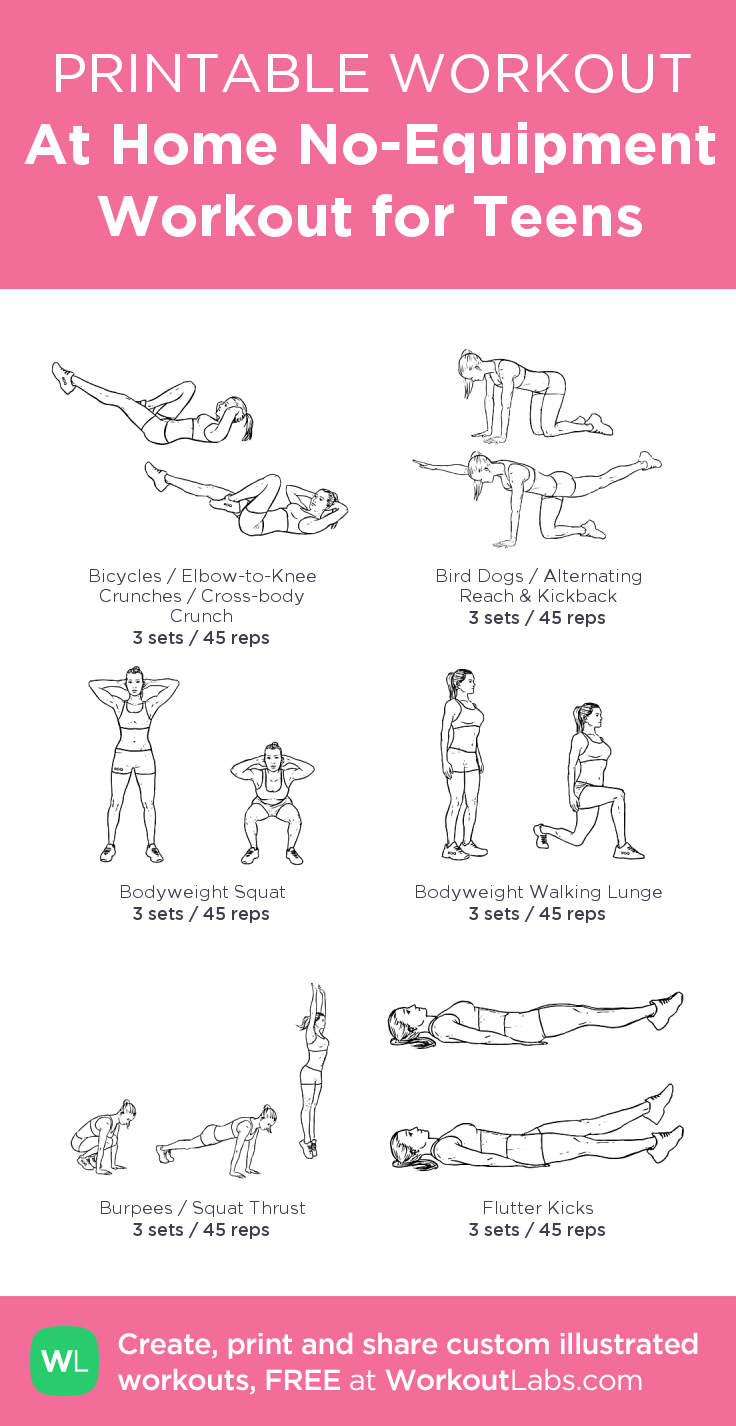 Exercise
Exercise is a great way to increase motivation, practice setting goals and build confidence. Breaking a sweat also cues the body to release endorphins, the feel-good hormones.

https://au.reachout.com/articles/10-tips-for-improving-your-self-esteem
Give & Help
Giving is one the best ways to build self-esteem. Tutor a classmate, help clean up your neighborhood, walk for a good cause. Help out at home or at school. Make it a habit to be kind and fair. Do things that make you proud of the kind of person you are. When you do things that make a difference (even a small one) your self-esteem will grow

https://kidshealth.org/en/teens/self-esteem.html
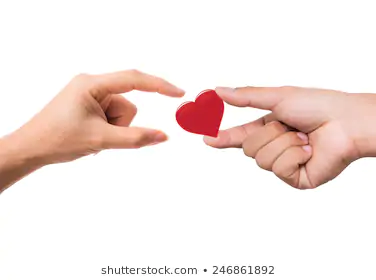 This inner voice whispers or shouts destructive thoughts in your mind. Thoughts like for example:
You are lazy and sloppy
You aren’t good at your job
You don’t have to accept this though. There are ways to minimize that critical voice and to replace it with more helpful thoughts.
You can do this by creating a stop-word or stop-phrase.
As the critic says something – in your mind – shout: STOP!
Or use my favorite: No, no, no, we are not going there!
Or come up with a phrase or word that you like that stops the train of the thought driven by the inner critic.
Then refocus your thoughts to something more constructive. Like planning what you want to eat for dinner or your tactic for the next soccer game.
https://www.positivityblog.com/improve-self-esteem/
Say Stop to your Inner Critic
Practice:
3 Things I am good at:
3 Compliments I have received
3 Things I like about my appearance
3 Challenges I have overcome
3 Things I've helped others by
3 Things that make me unique
3 Things I value most
3 Times I've made others happy
Identify your Strengths & Qualities
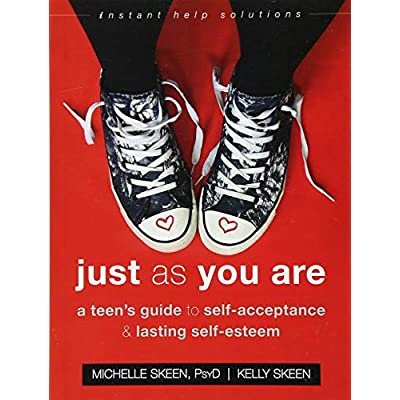 Read Self Esteem Books
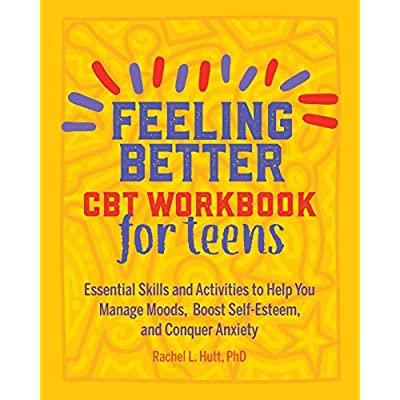 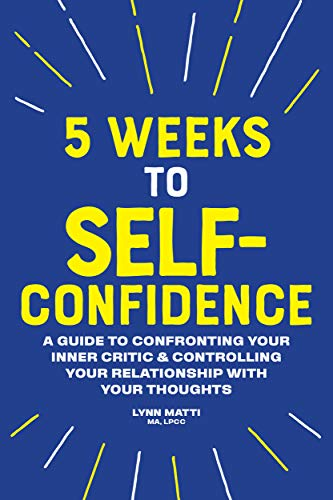 Watch videos on boosting self-esteem
Email: Haddad.julianne@cusd80.com
QUESTIONS OR COMMENTS?